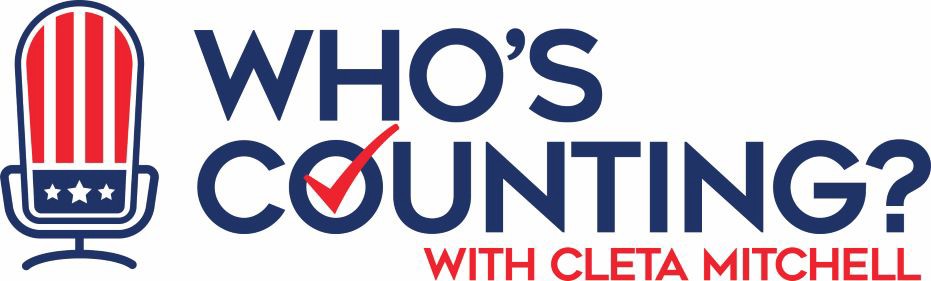 Conservative Partnership Institute
 
Election Integrity Network
www.whoscounting.us
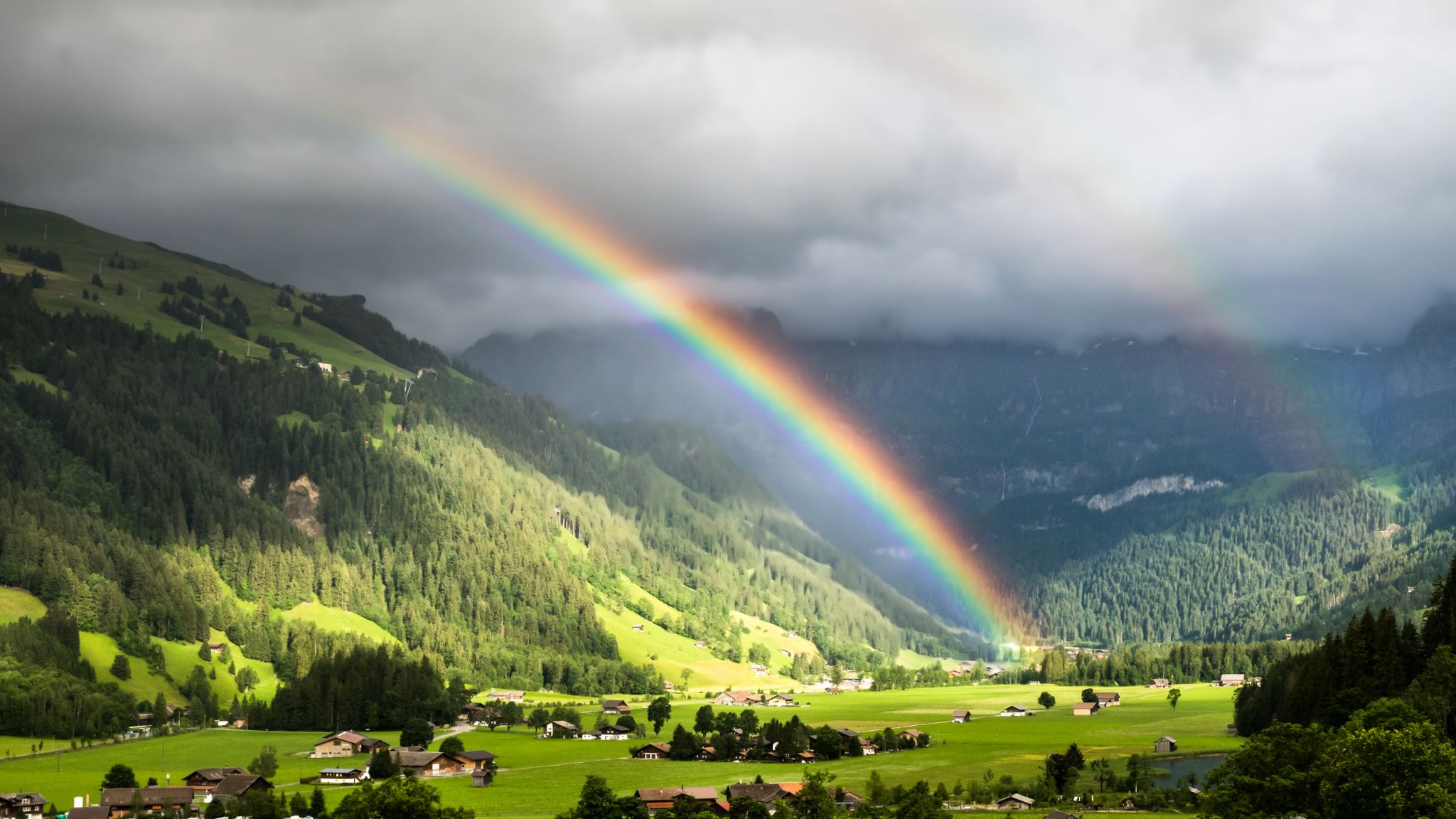 Remember the Original Rainbow Coalition?
Jesse Jackson in the 1980’s….
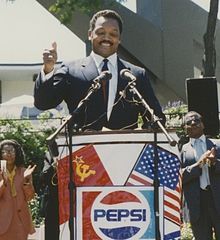 Goal was to mobilize millions of Democratic leaning people of color to

Defeat Ronald Reagan…

Create Permanent leftist control over the Democratic Party….

And America
This Photo by Unknown Author is licensed under CC BY-SA
The New American Majority…
The New American Majority…
The New American Majority…
The New American Majority…
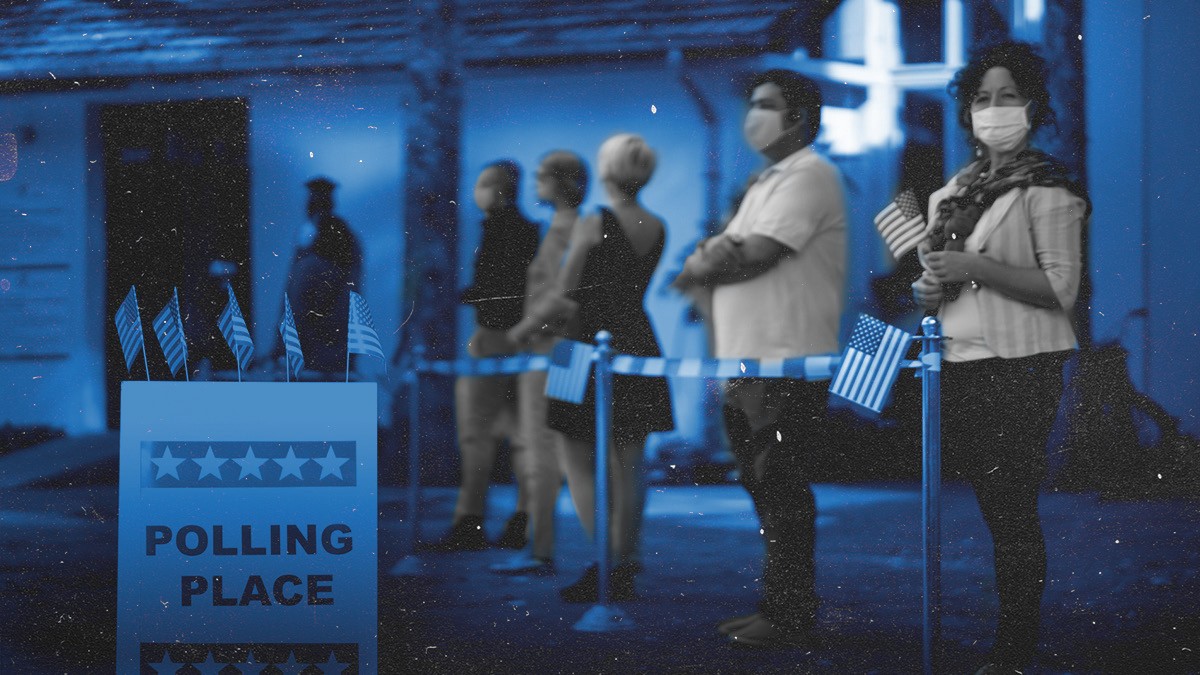 Executive Action to  Advance Democracy:
What the Biden-Harris Administration  and the Agencies Can Do to Build a  More Inclusive Democracy
Demos & ACLU
How Federal Agencies Can Serve their  Stakeholders through
Voter Registration Services
Each day, federal agencies and their  partners provide programs and services  to millions of Americans.
Many of these Americans are not  registered to vote.
76 million
Eligible Americans  Unregistered to VoteCensus Bureau, November 2018
Low-income Americans and Americans of  LLow income Americans and Americans of color are less likely to be registered to vote than higher-income Americans and white Americansow-income Americans and Americans of  color are less likely to be registered to  vote than higher-income Americans and  white Americans.
than higher-income Americans and  white Americans.
 less likely to be registered to  vote than higher-income Americans and  white Americans.
76 million
Effective federal agency registration can help millions of  additional eligible Americans become registered to vote and  reduce income- and race-based registration disparities to ensure  that all eligible Americans are able to participate in the  democratic process.
Federal agency voter registration can be particularly impactful in  programs that provide services, beneﬁts, and public assistance.
Potential Impact of Federal Agency Voter Registration
2.6M American Indians & Alaska Natives served by federally & tribally-run  Indian Health Service facilities
17.7M Students submitting FAFSA forms
3M mostly low-income Americans served by the Volunteer Income Tax  Assistance (VITA) program
64M elderly and disabled Americans served by the Social Security  Administration
800k+ new citizens at USCIS naturalization ceremonies
4M+ low-income Americans receiving rental assistance through HUD  programs
How to Provide Effective Voter Registration  Through Federal Agencies
Elements of Successful Agency Registration
Incorporate Eﬀective and Accessible Voter Registration Services into all Relevant Agency  Transactions
Establish a System for Collecting and Transmitting Completed Voter Registration Forms
Appoint a Voter Registration Coordinator
Provide Robust, Regular Training for Staﬀ
Collect and Report Data on Agency Registrations
Obtain Guidance from State and Local Election Oﬃcials and Community Groups
Provide Accessible Voter Education Materials
Present the Opportunity as Part of an Existing Transaction
Ensure all voter registration services are available for transactions conducted  in-person, online, by mail, by telephone, or by any other means.
Ask the applicant, in writing, if they want to register to vote or update their voter  registration.
Inform applicant in writing of their rights to register, to privacy while registering, and to  choose a political party.
Provide a voter registration application to clients who want to register to vote.
Provide assistance in completing the voter registration form.
Provide voter registration materials in all the languages available for your own services,  and in a manner accessible to clients with disabilities.
Provide Accessible Voter Education Materials
Information on how to vote and where to ﬁnd one’s voting location

Palm cards with election dates and voting options

Information on election protection hotlines

Information about the process for voting in that state

Voter education materials in all the languages available for your own services, and in a  manner accessible to clients with disabilities.
Contact Us
for more materials, and to talk about whether  and how voter registration can be integrated at  your agency
Demos:
Brenda Wright bwright@demos.org  Laura Williamson lwilliamson@demos.org
Shruti Banerjee sbanerjee@demos.org
ACLU:
Sarah Brannon sbrannon@aclu.org  Ceridwen Cherry ccherry@aclu.org  Kristen Lee klee@aclu.org
When done well, providing voter registration through  federal agencies will be a convenient and effective way to  serve the public and potentially add millions of eligible,  previously unregistered voters to our voting rolls, helping  to reduce voter participation disparities by race and  income.
Why Does This Matter? 


What Does This Mean for 2022 

…and beyond?
March 7, 2021:  Biden Executive Order 14019Voting Access EO
Federal Agencies to Develop Voter Registration Plans by September 2021

Submit to White House….Susan Rice

Grants to “approved groups”  to “get out the vote” in 2022 elections

BIDEN BUXX….
March 7, 2022: Demos Updates the Nation on the Biden Order
Bloody Sunday, March 7 1965 

Voting Access 
Executive Order

“We must not underestimate the progress and yet-untapped potential of this executive order”
What Federal Agencies Are Doing So Far….
Indian Health Services: voter registration services and assistance to its patients

 Department of the Interior  share registration and voting information with Native students: 
Tribal Colleges and Universities  designated as NVRA voter registration agencies. 
Department of Health and Human Services will provide access to and assistance with voter registration to the millions of users of HealthCare.gov
What Federal Agencies Are Doing So Far….
Exhibit C 
ARIZONA

Arizona’s Health-e-Arizona Plus online application portal, showing that communication about voter registration is offered through email, text, or whichever way individuals have selected to communicate with the agency
3.8$ Customer Profile$ 2021206000287$ Voter Registration page
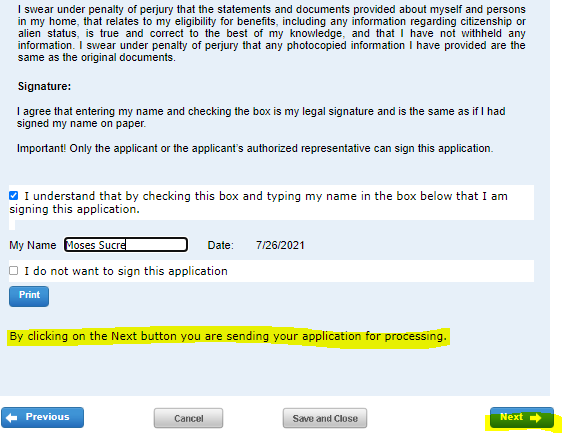 After Submitting the application, the customer will be navigated to the Voter Registration  Page
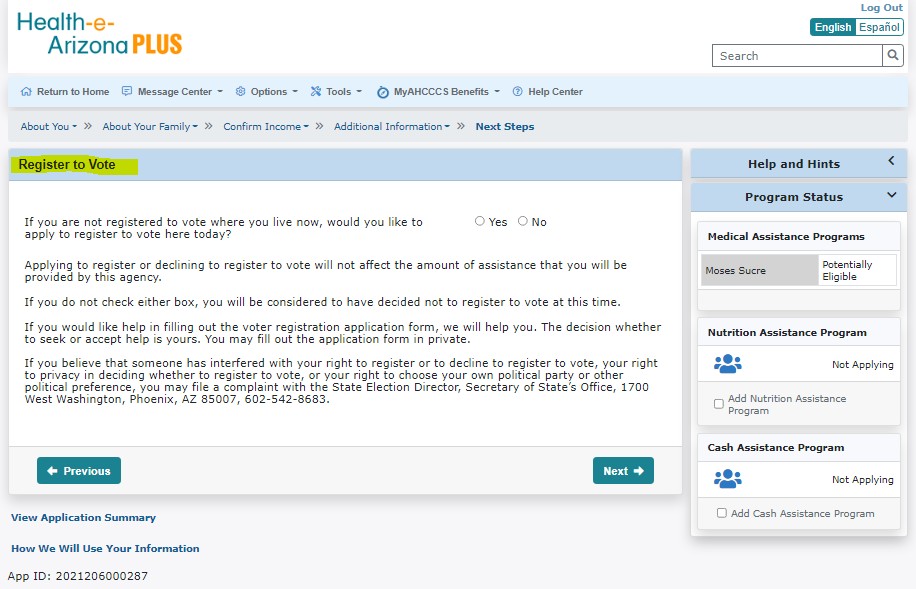 Health-e­
Arizona PLUS
Q Return to Home   €) MessageCenter •    ® Options •
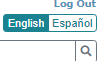 Search
Tools •      0 MyAHCCCS Bene.fits •  (!) Help Cente-r
<
Help and Hints
Voter Registration Format Preference
Program Status
You said you want to register to vote, or you did not answer the voter registration question. To change your  response to the voter registration question, go back.

The answers on this page are ONLY for purposes of voter registration. The choice you make on this page will NOT  change how you willget other letters from HEAplus.
How would you like to get the voter registration form?
0  Online using Service Arizona
0   The same way I get my other letters from HEAplus
0  By US Mail
Cl.i.c.k..h_el'..eJo..r..mo.r.ej.ttfo..r.ma_ti_Qn_a_b_o_u_t r.egis_t_e_lio_g too_te_
Medical Assistance Programs
Potentially  Eligible
Moses Sucre
Nutrition Assistance Program
•..•...•.
Not Applying
0  Add Nutrition Assistance
Program
To register to vote  in Arizona, you must be a U.S. citizen (proof of citizenship  required to  vote a "full ballot''), To  be eligible to vote a "full ballot," you must submit proof of citizenship with your registration form or by 5:00 p,m,  on the Thursday before Election Oay. A "full ballot" includes all federal, state, county, and local races and ballot  propositions/referenda for which you are eligible to vote.
Cash Assistance Program
•..•...•.
Not Applying
Fl@ii
iitliiiHF
0  Add Cash Assistance Program
View Application Summary

HowWeWill Use Your Information

App ID:2021206000287
CTCL Contract Requirement in Wisconsin
Recommendation I: Encourage and Increase Absentee Voting (By Mail and Early,  In-Person)

Recommendation II: Dramatically Expand Strategic Voter Education & Outreach  Efforts, Particularly to Historically Disenfranchised Residents
Recommendation Ill: Launch Poll Worker Training
Recommendation IV: Ensure Safe & Efficient Election Day

As detailed in this plan, our municipalities are requesting a total of $6,324,567
ELECTION 
INTEGRITY
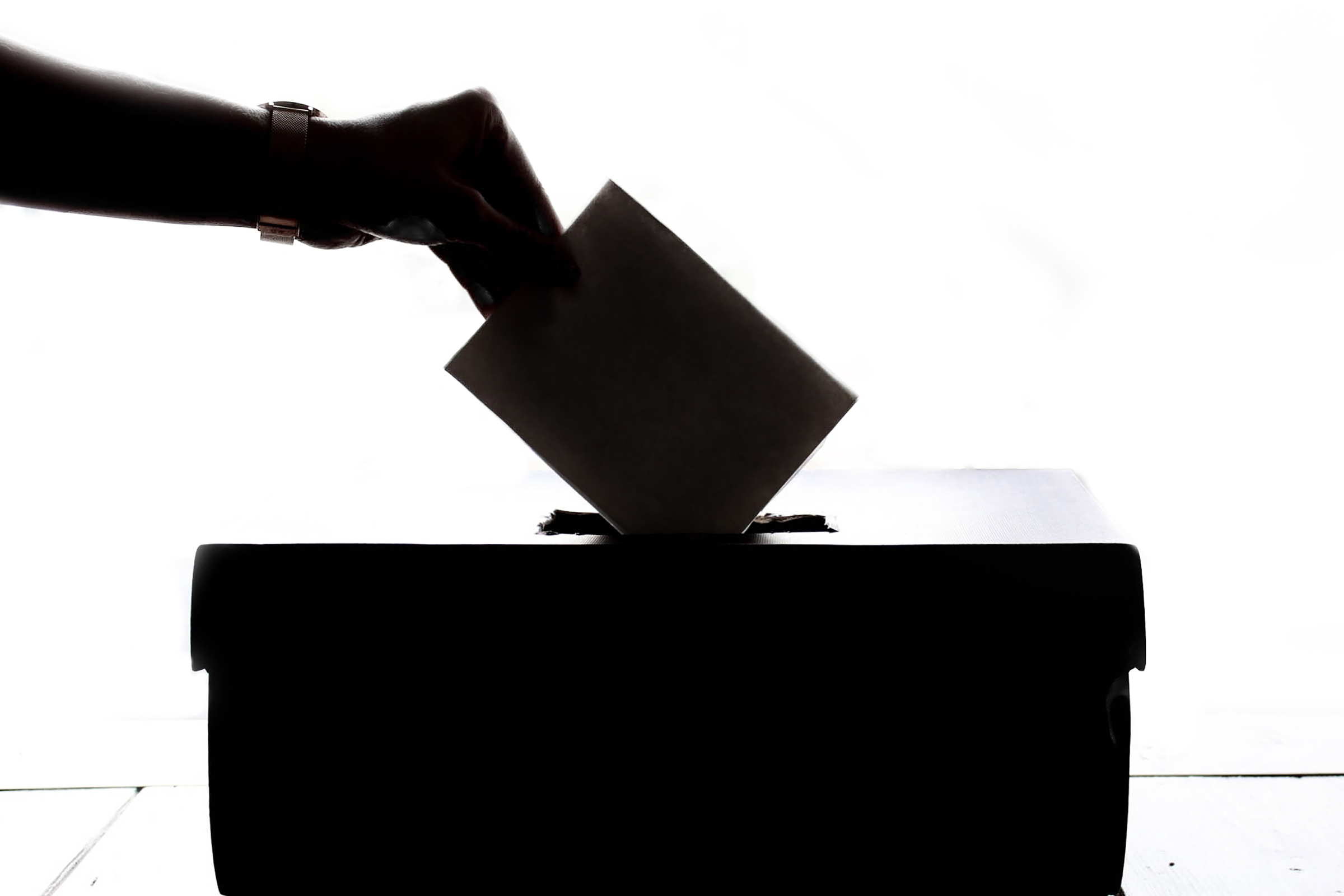 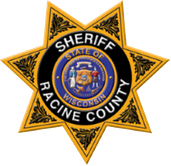 RACINE COUNTY
SHERIFF'S OFFICE
Protecting Vulnerable Voters
What we can do…
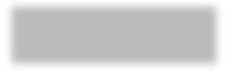 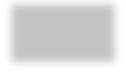 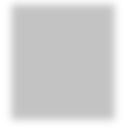 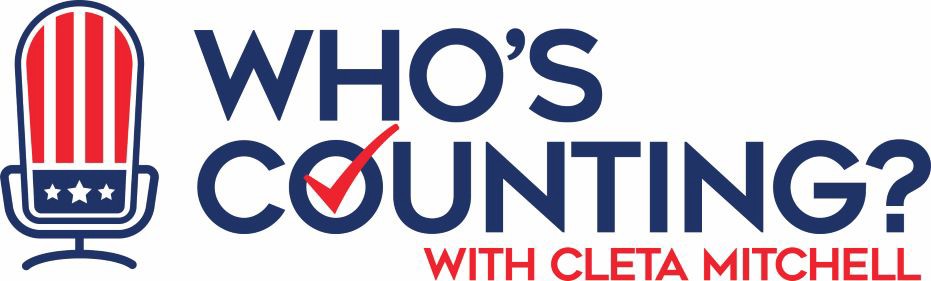 Join the Election  Integrity Network
Conservative Partnership  Institute’s
Election Integrity Network  www.whoscounting.us  cmitchell@cpi.org